Молодёжный кубок мира
2020-2021
Тур 6
Сайт МКМ
http://student.chgk.info/
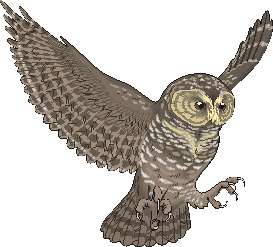 Группа ВКонтакте
https://vk.com/mkm_chgk
Оргкомитет
koord@student.chgk.info
Блок 1
Редактор: Юлия Лунёва (Днепр)
Вопрос 1
1
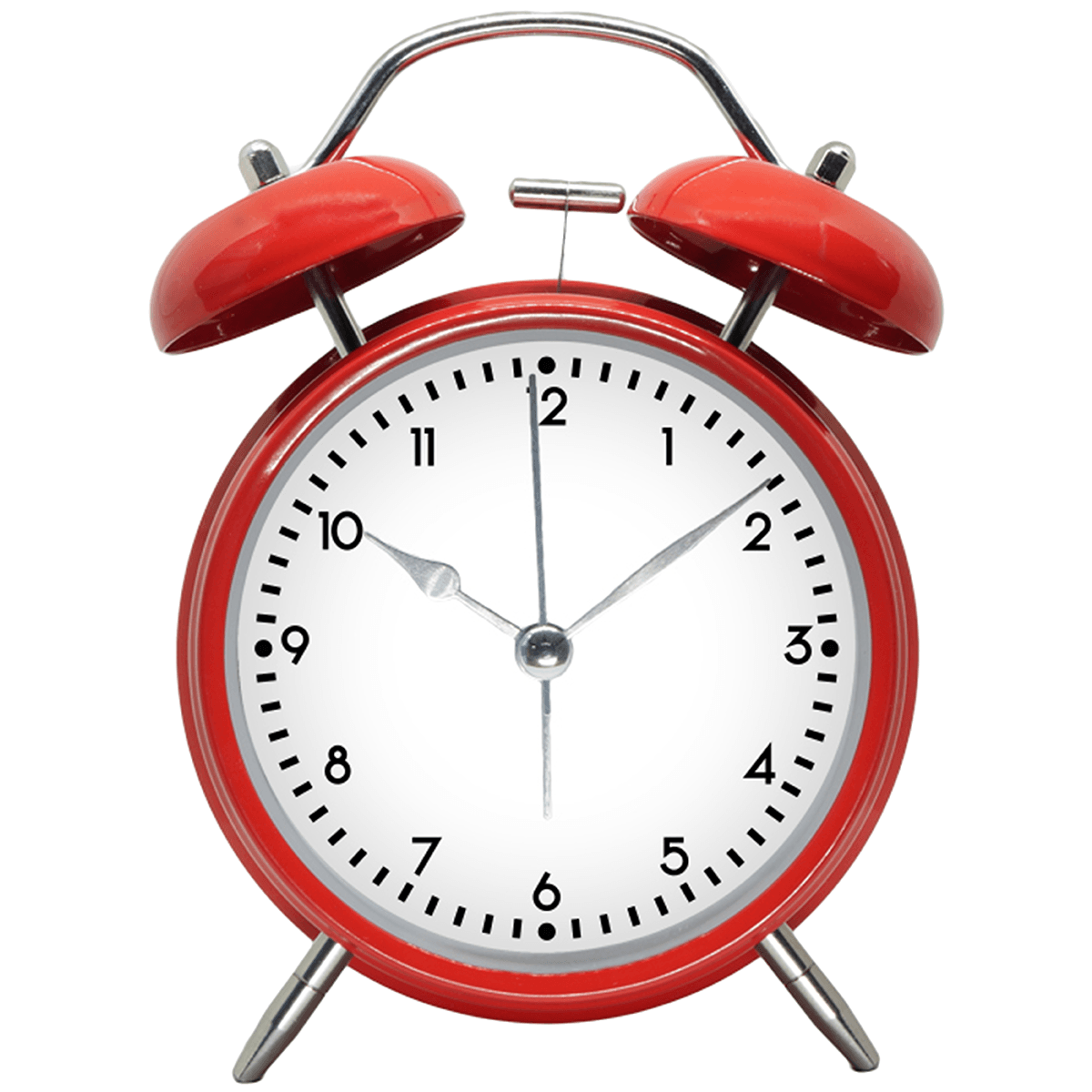 Ответ: будильник
Вопрос 2
2
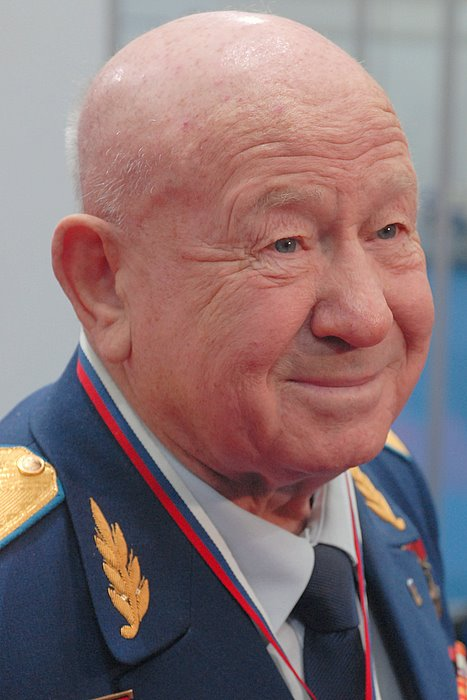 Ответ:
Алексей Архипович Леонов
Вопрос 3
3
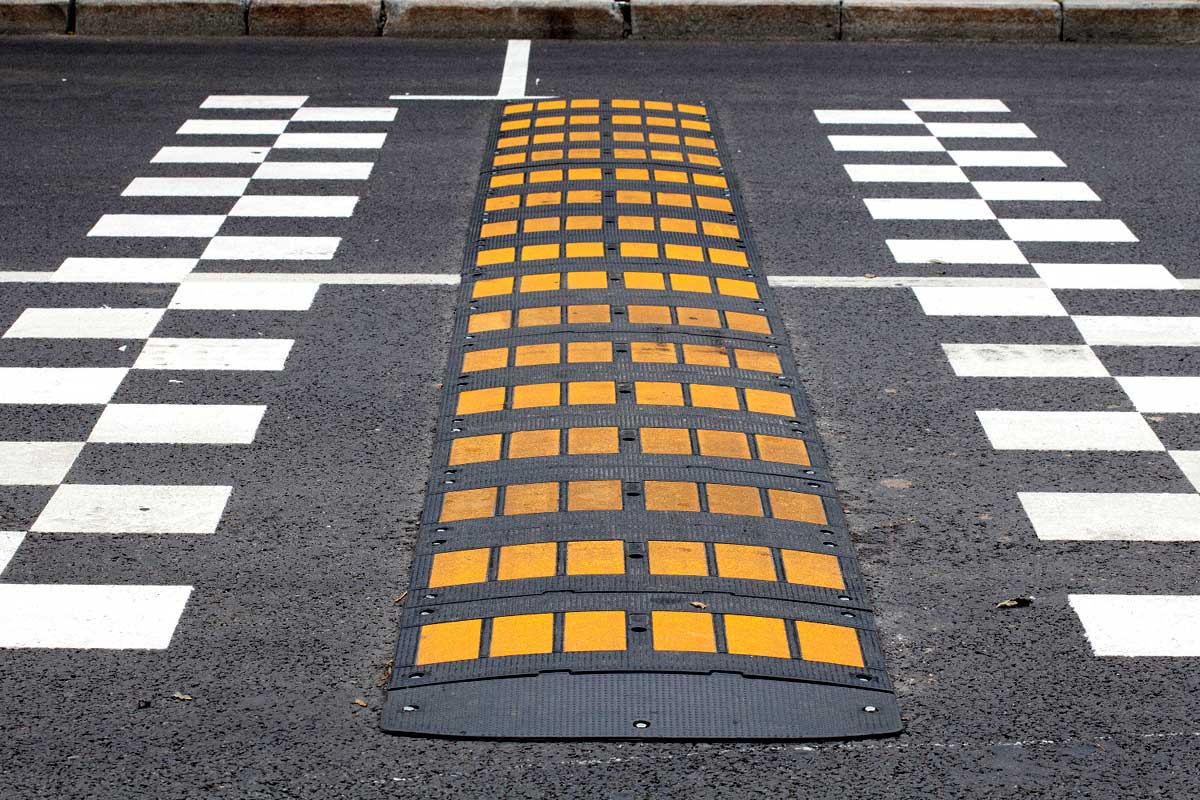 Ответ: 
лежачий полицейский
Вопрос 4
4
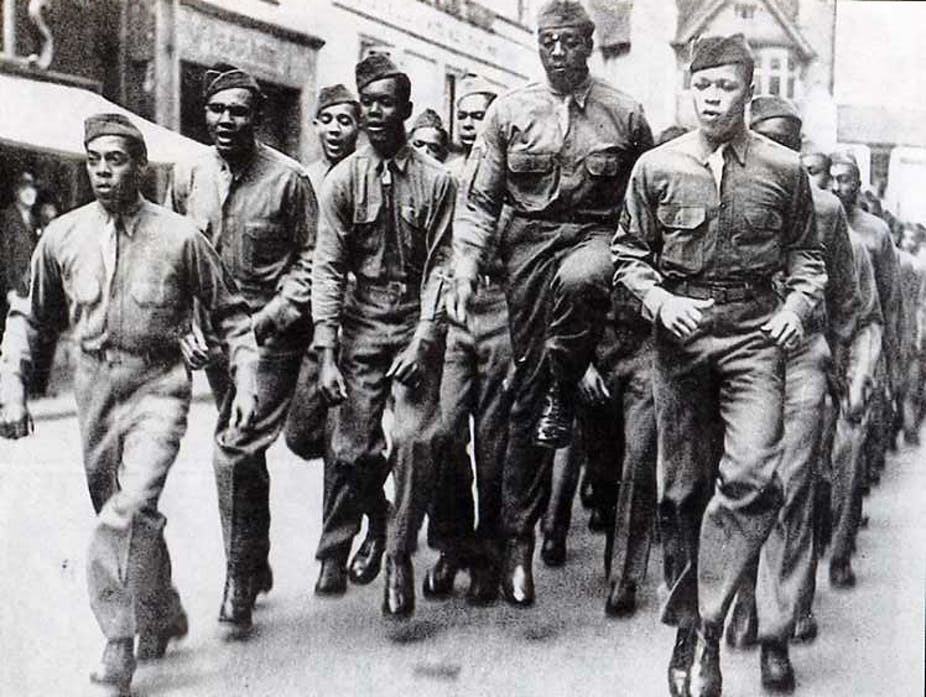 Ответ: чёрных
Вопрос 5
5
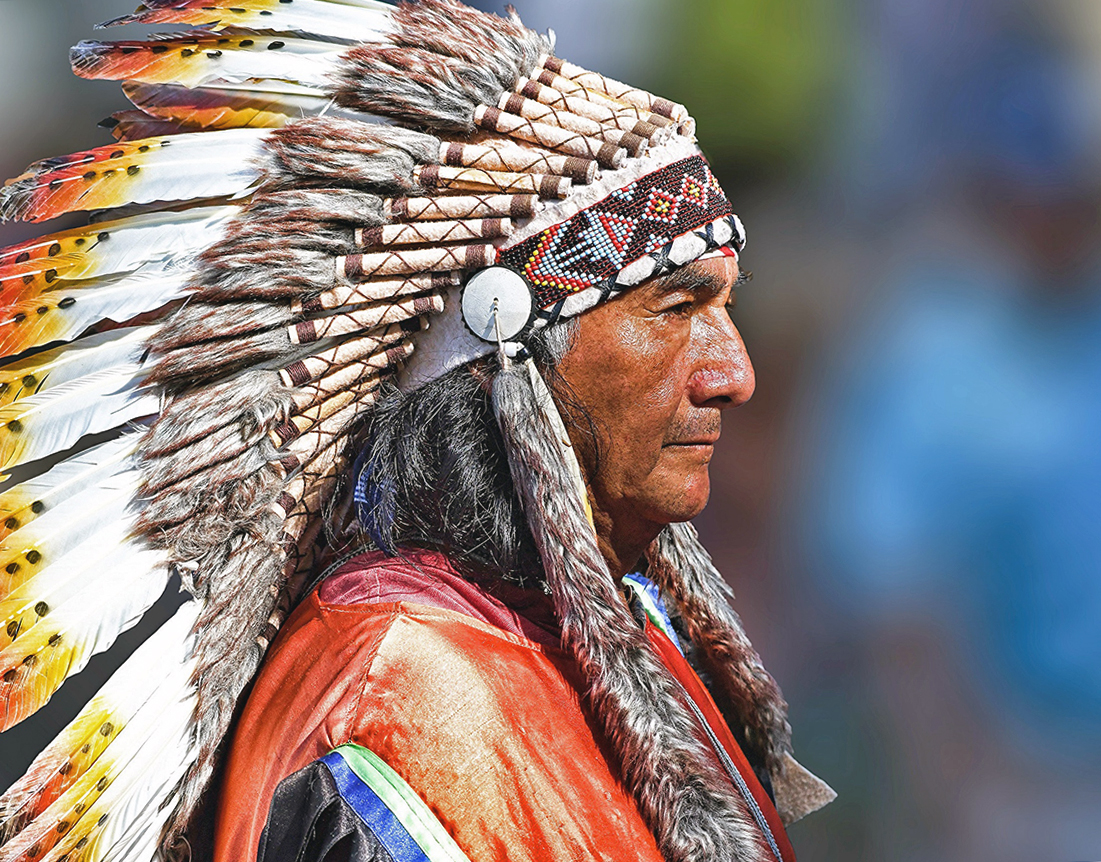 Ответ: 
индейцы
Вопрос 6
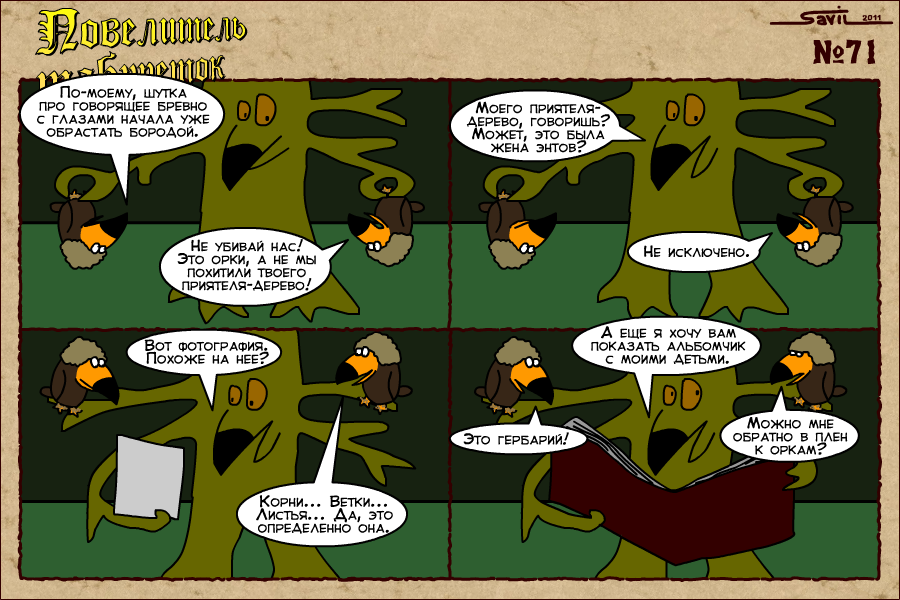 6
Ответ: гербарий
Вопрос 7
7
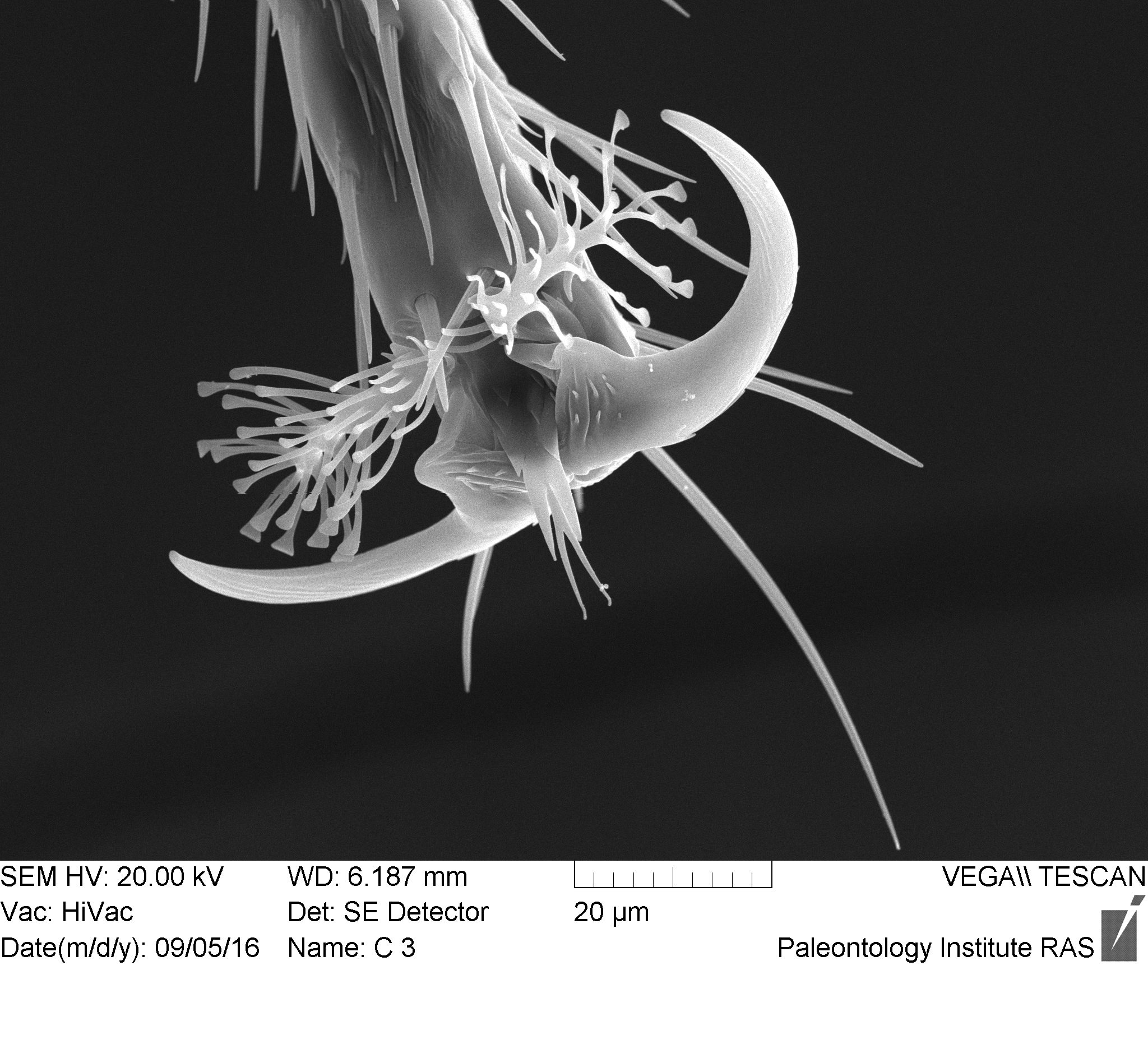 Ответ:
мушиная лапка
Вопрос 8
8
Несите то, что вам не жалко
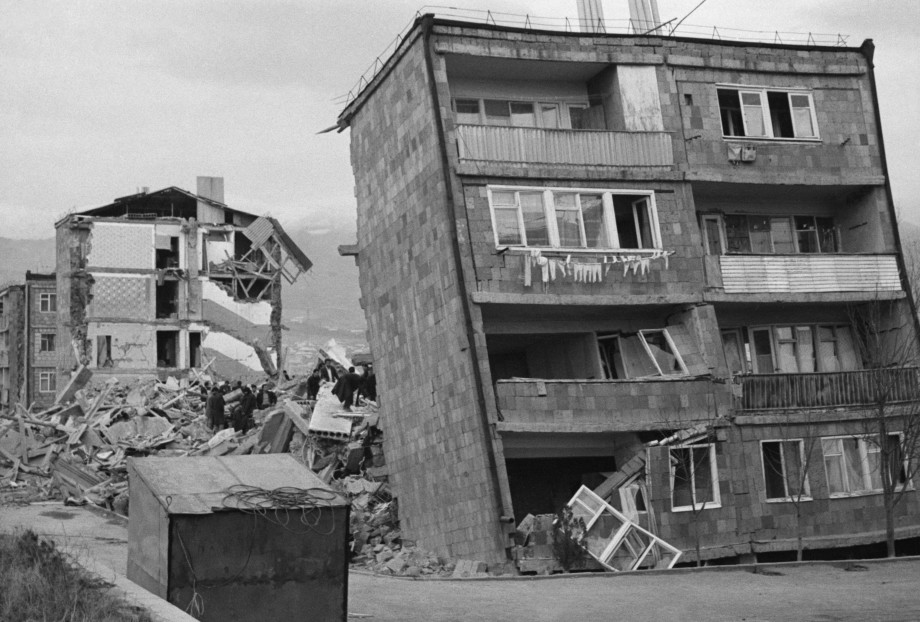 Ответ: НЕ
Армения. Спитак. Декабрь 1988
Вопрос 9
9
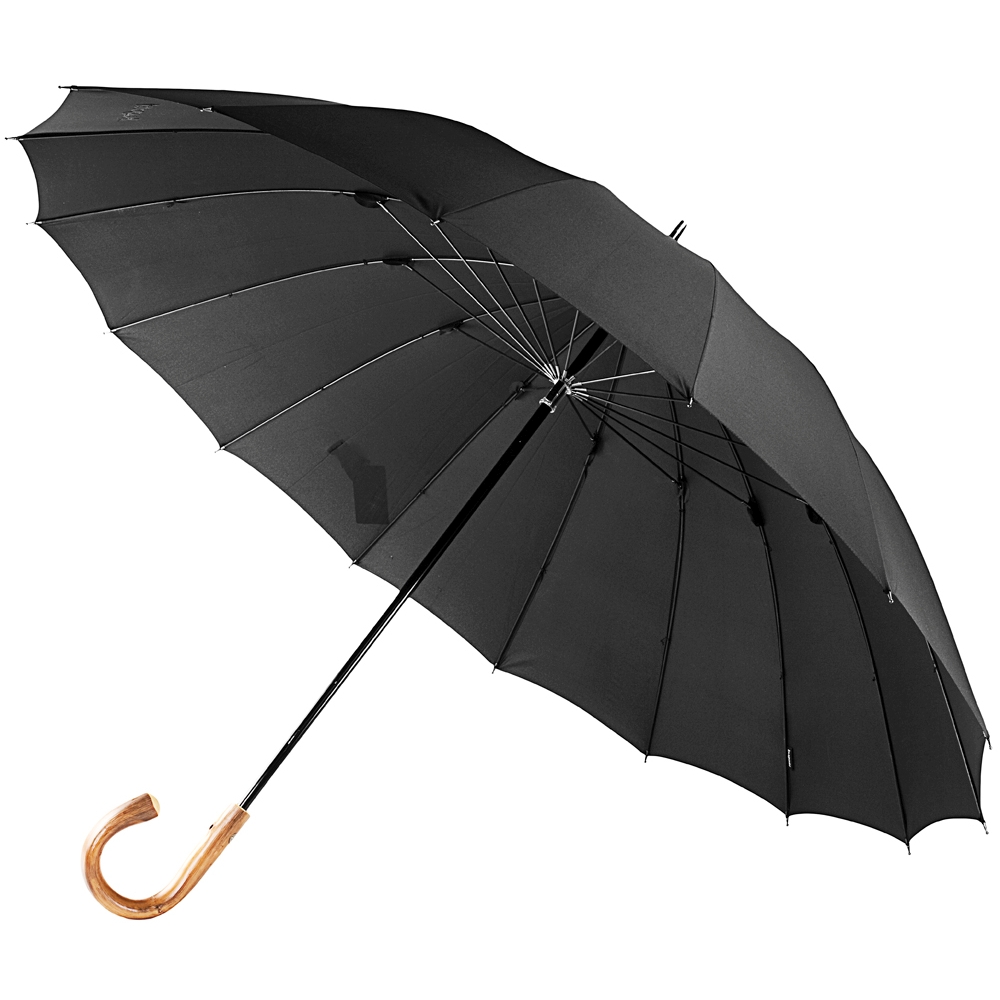 Ответ: зонтик
Вопрос 10
10
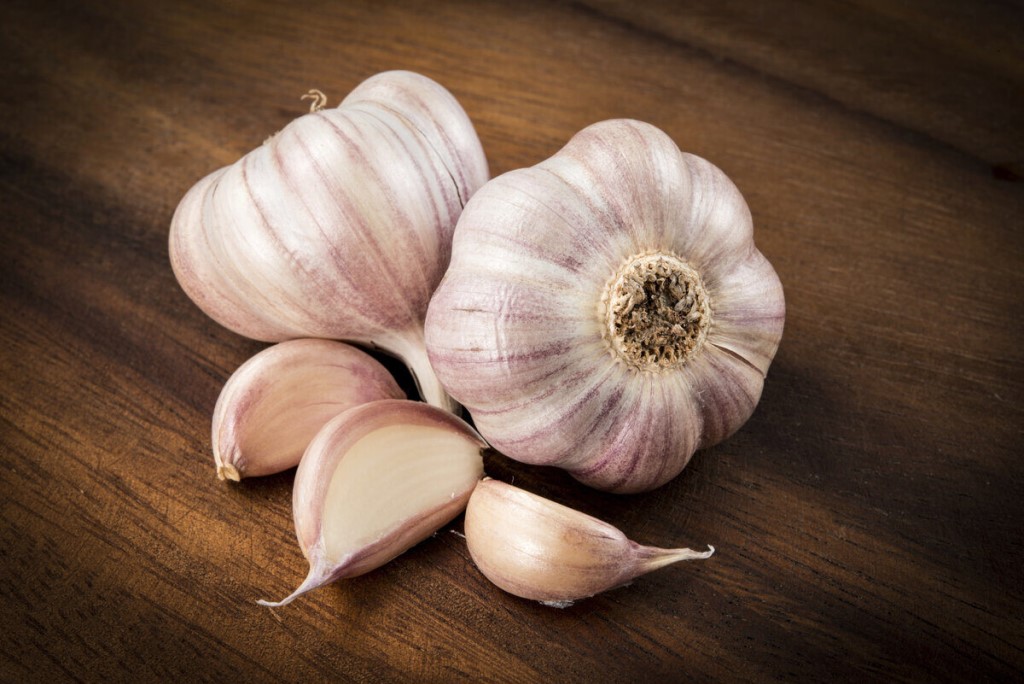 Ответ: чеснок
Вопрос 11
11
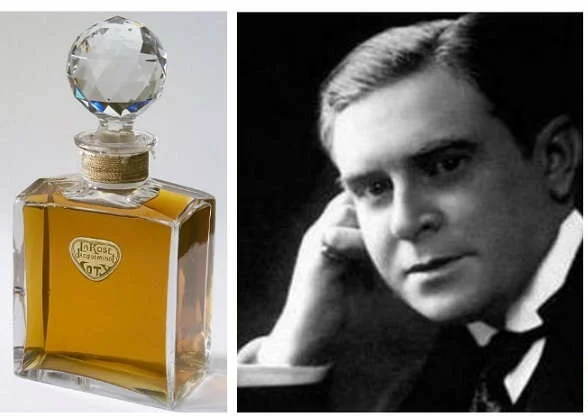 Ответ: 
разбил флакон
Франсуа Коти
Вопрос 12
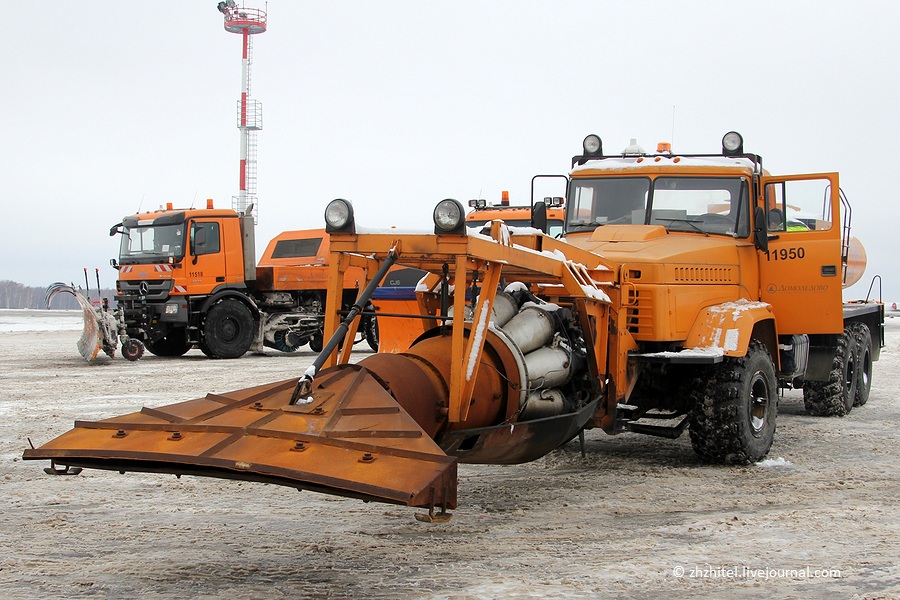 12
Ответ: Горыныч
ПЕРЕРЫВ
Блок 2
Редактор: Мария Подрядчикова (Москва)
Вопрос 13
13
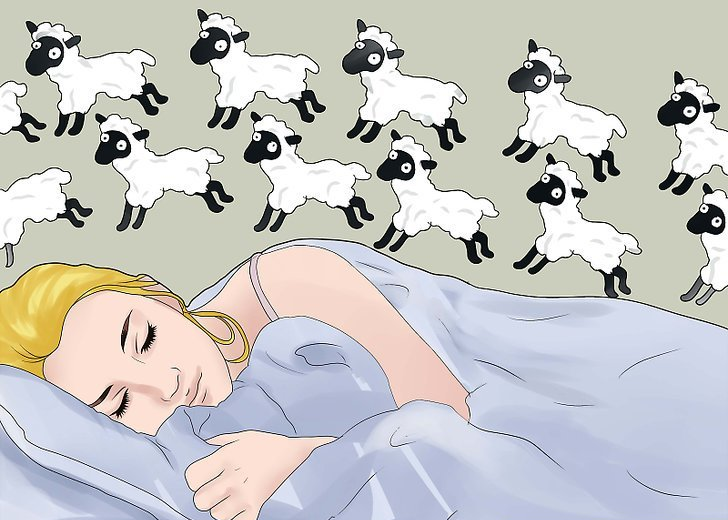 Ответ: овцы
Вопрос 14
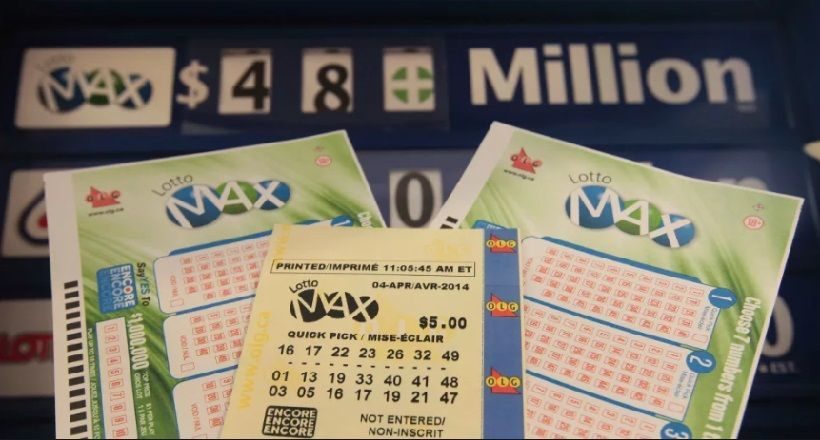 14
Ответ: лотерейные билеты
Вопрос 15
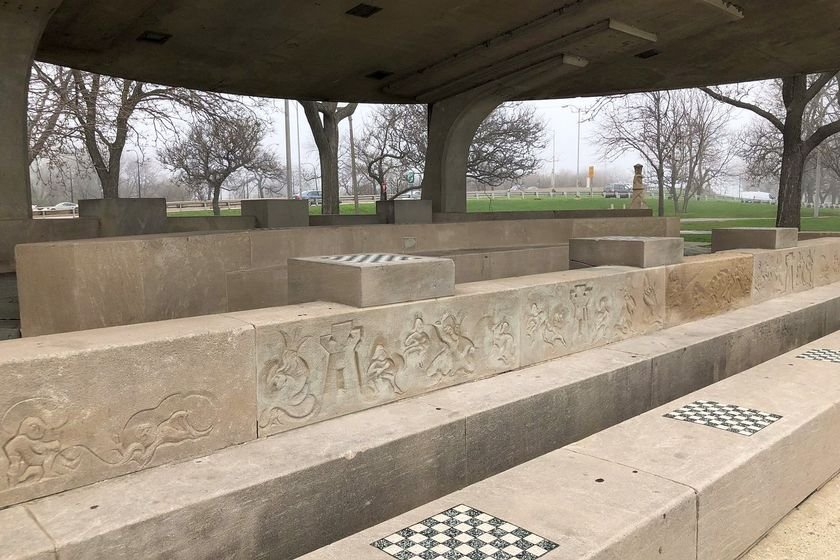 15
Ответ: играют в шахматы
Вопрос 16
16
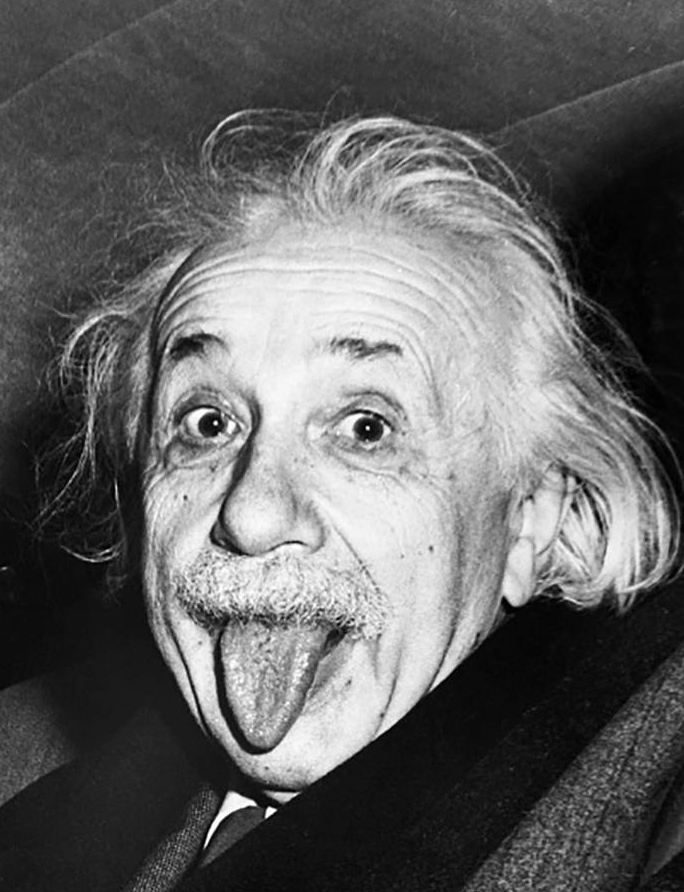 Ответ: Альберт Эйнштейн
Вопрос 17
17
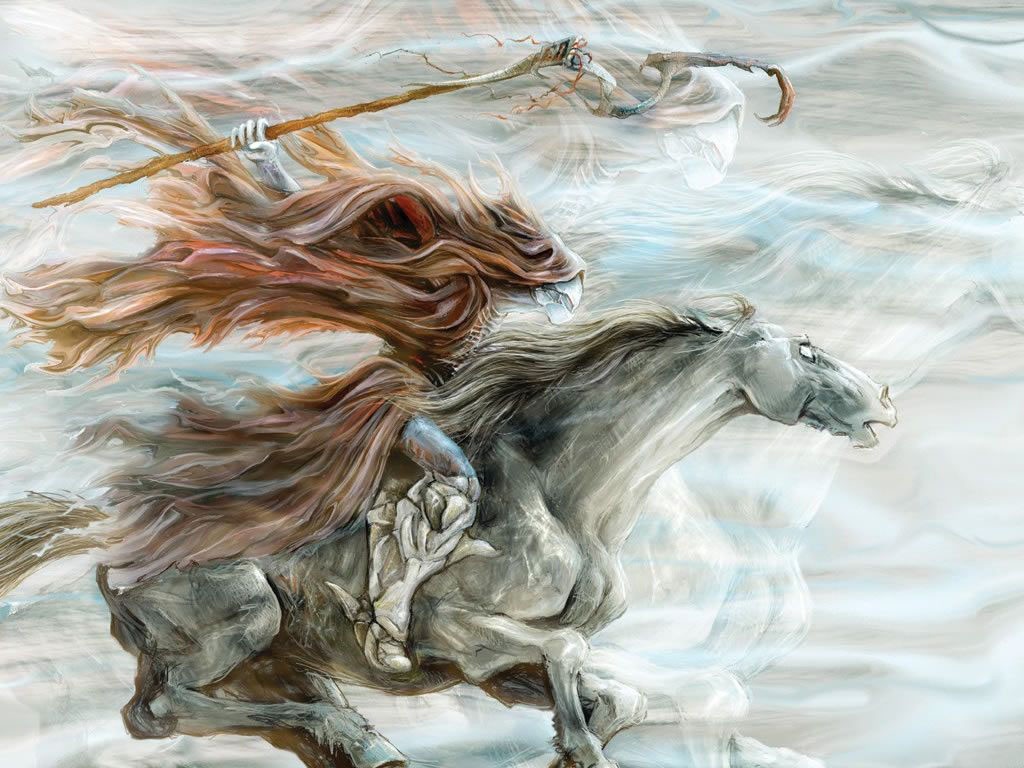 Ответ:
 бог ветра
Вопрос 18
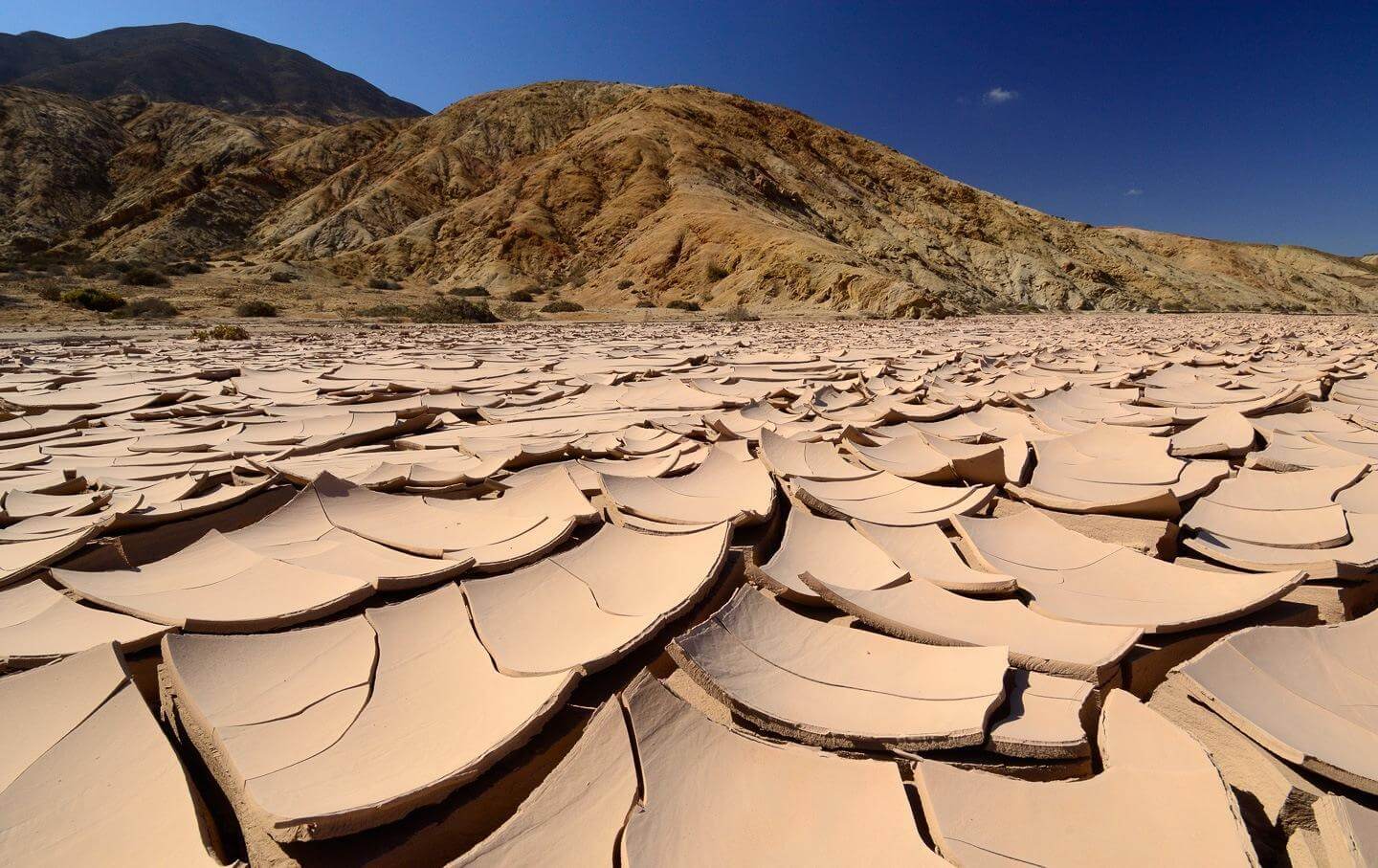 18
Ответ: 
жизнь на Марсе
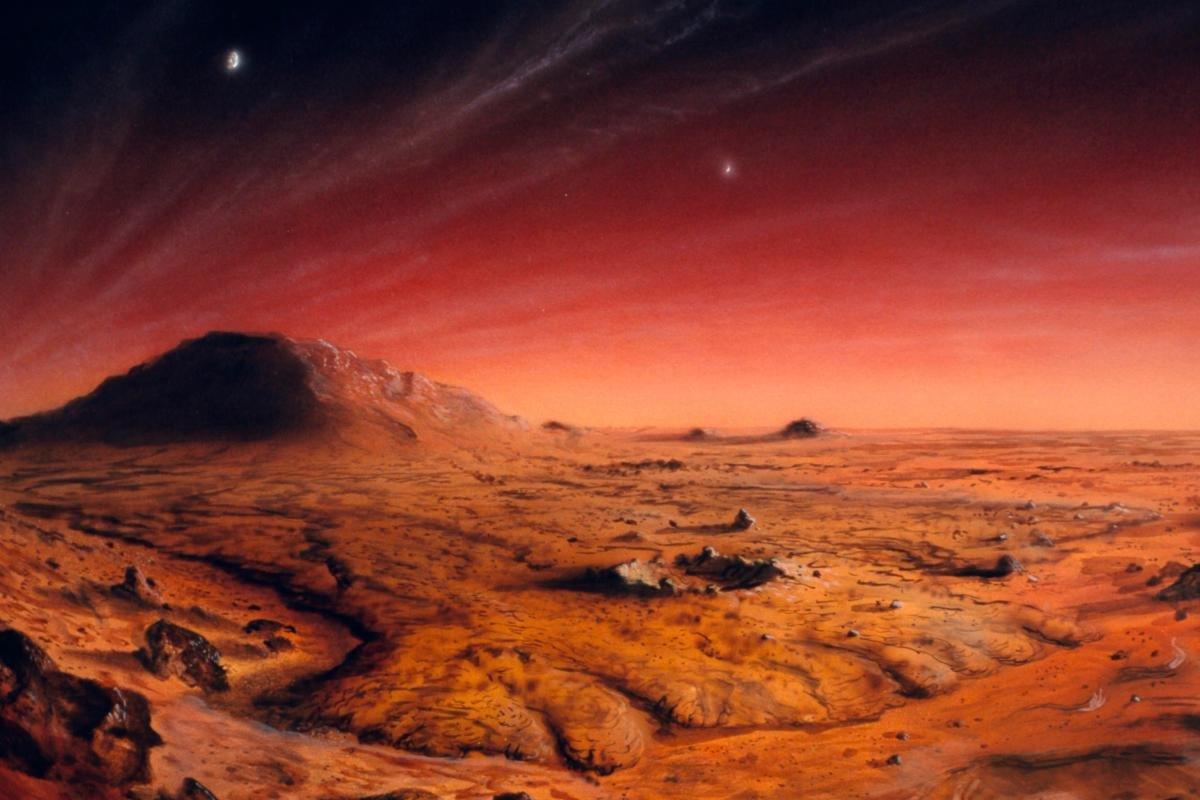 Атакама
Марс
Вопрос 19
19
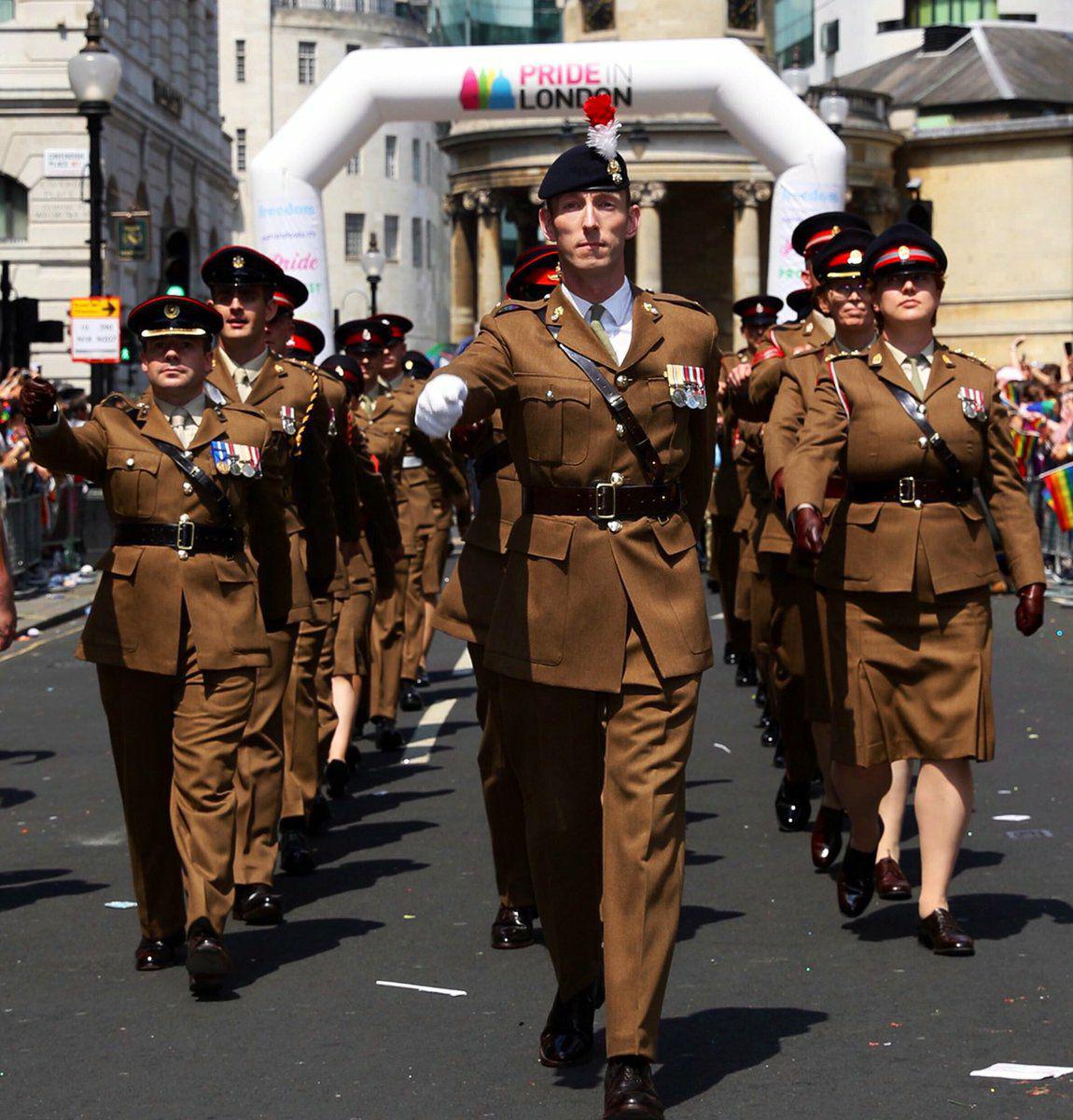 Ответ: 
шагать в ногу
Вопрос 20
20
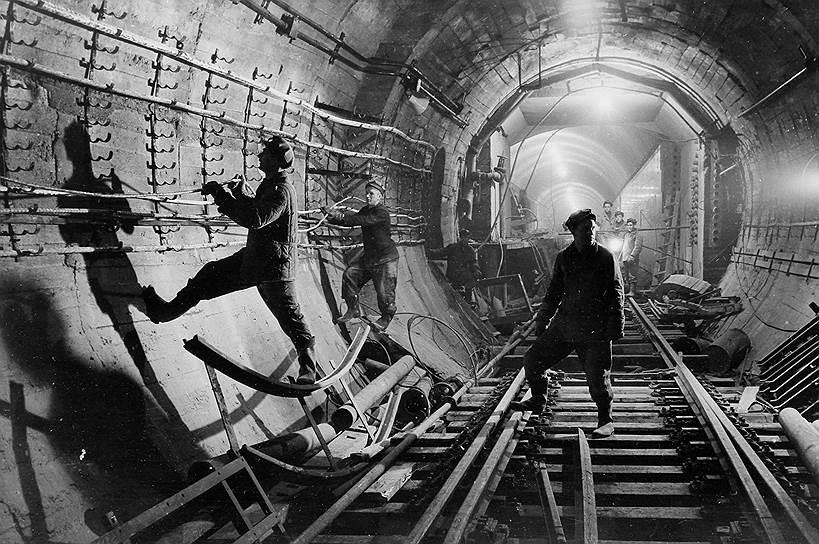 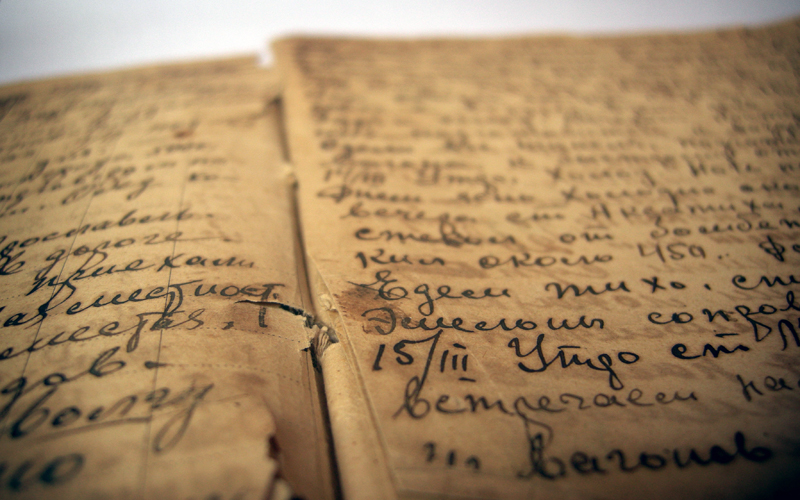 Ответ: дневники
Вопрос 21
21
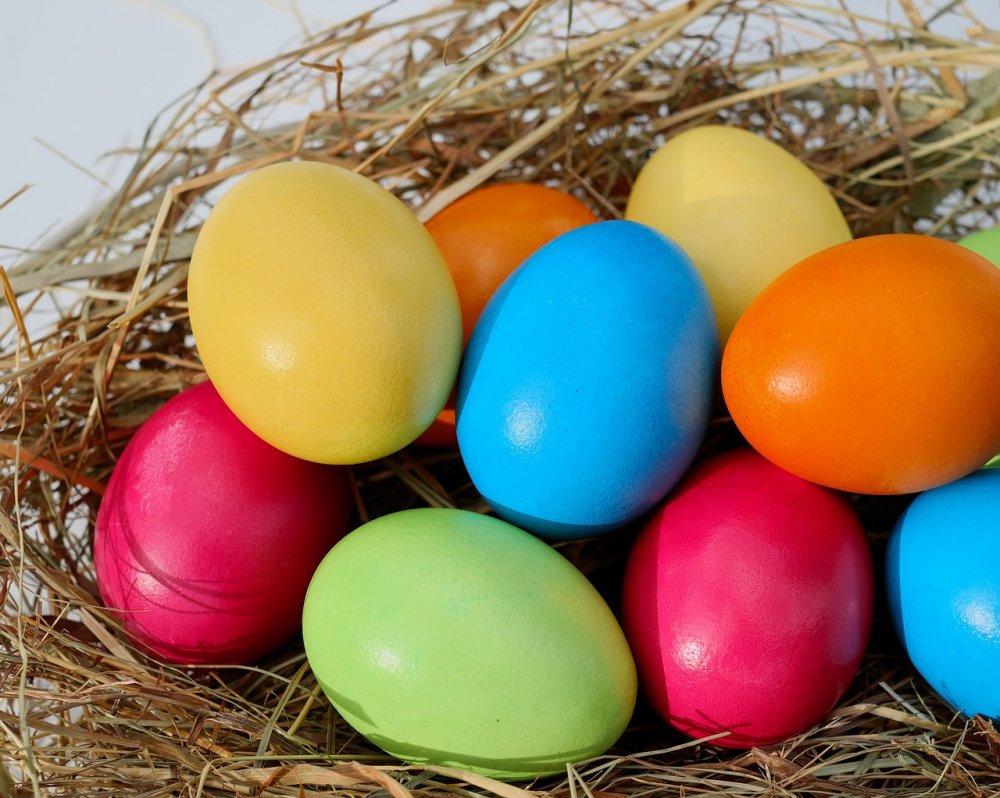 Ответ: яйца
Вопрос 22
22
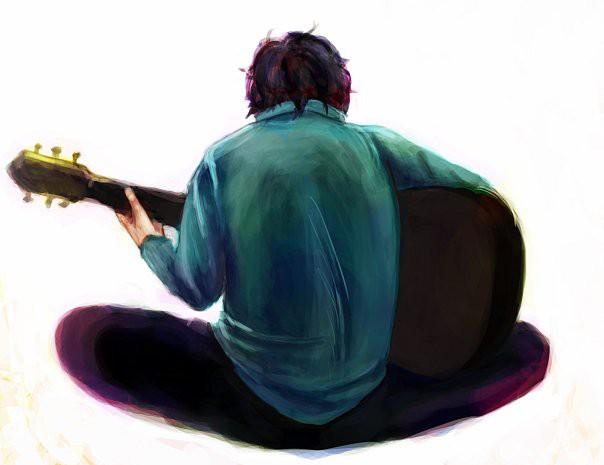 Ответ:
стоял спиной
Вопрос 23
23
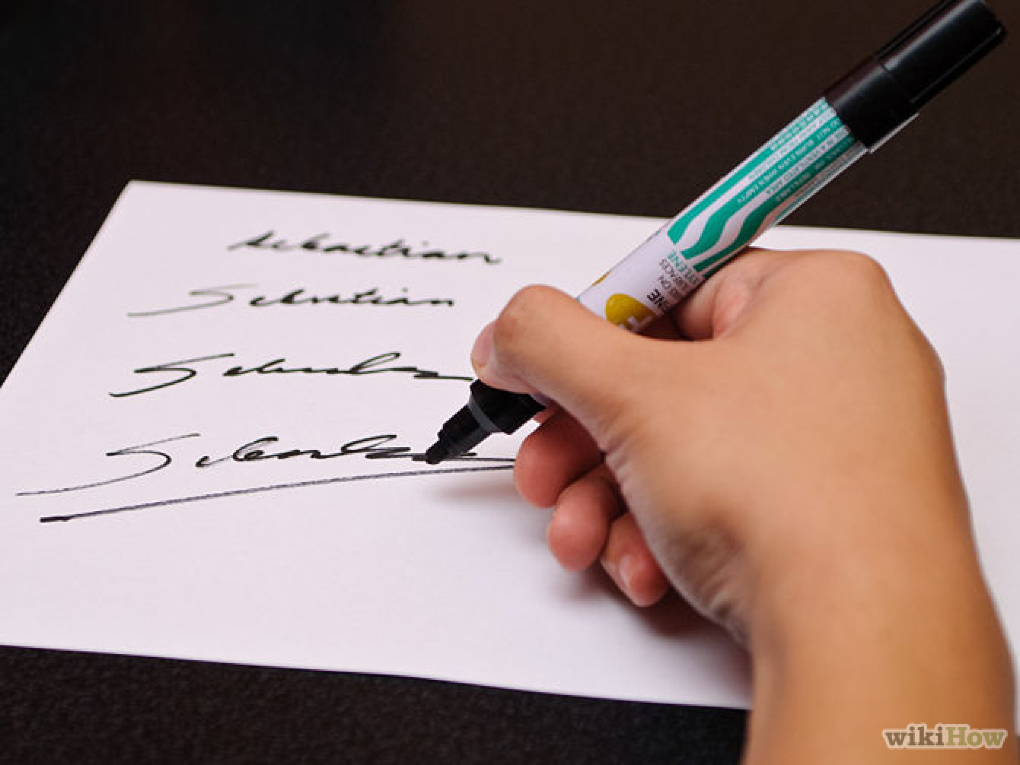 Ответ:
давать автограф
Вопрос 24
24
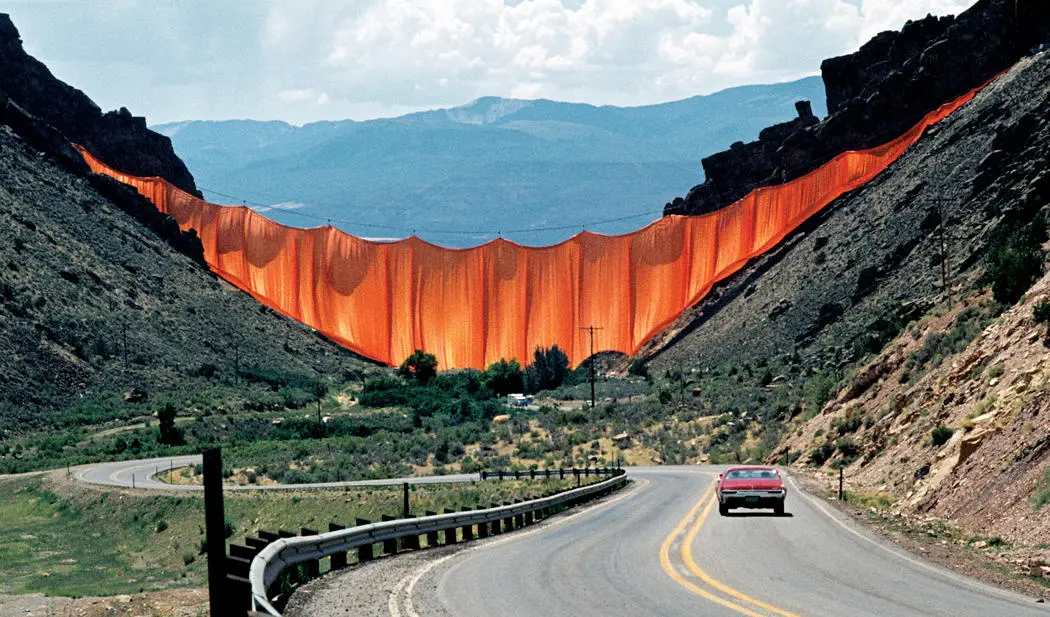 Ответ: занавес
Игра окончена
Спасибо за игру!